Other Grains: Corn, Sorghum, Rice, Soy
Corn
Sweet, dent, pop, waxy, flint, etc.

Yellow dent most commonly used in grain industry

Number one most widely grown grain

Plant is 8 ft tall

Most has 1 ear/stock

Approximately 600 kernels/ear
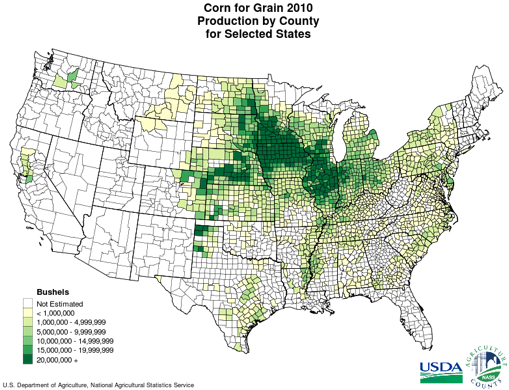 [Speaker Notes: Department of Grain Science and Industry]
Corn kernel
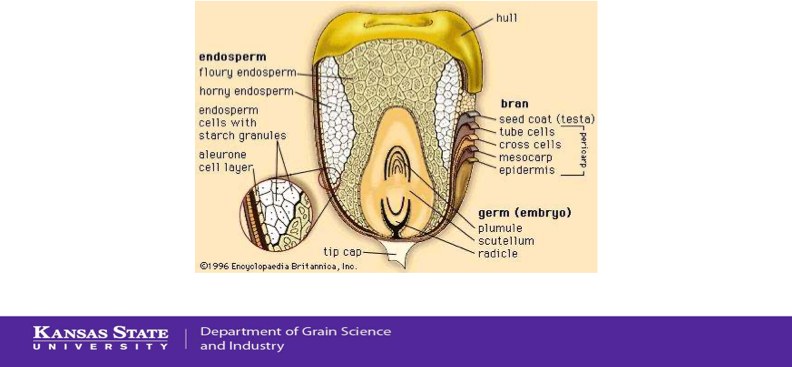 [Speaker Notes: Department of Grain Science and Industry]
Types of Corn Milling
Masa Production – Tortillas
Dry Milling – Food
kernels are hammer milled into a medium-to-fine grind meal
Wet Milling – Feed, HFCS and Ethanol
the process begins with the corn kernels being soaked in large tanks called steep tanks in a dilute aqueous sulfur dioxide solution. The softened kernel is then processed to remove the germ which is further processed to remove the high-value corn oil. The Germ Meal remaining after the oil is extracted and marketed for animal feed use.
[Speaker Notes: https://blog.amg-eng.com/corn-wet-milling-vs-dry-milling/

Department of Grain Science and Industry

https://www.youtube.com/watch?v=NgSL_CvX9cQ]
Objects of Corn Milling
Maximum production of clean grits, with minimum fat content and specks (colored impurities from the black root cap) 
Maximum recovery of the remaining endosperm as meal, with minimum flour 
Maximum recovery of clean germ 
Optimum blending of products to maximize profit
Corn Milling Products
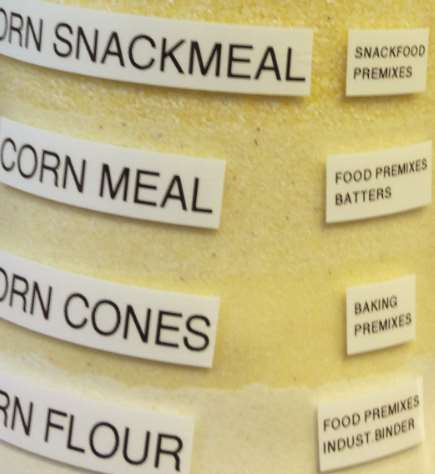 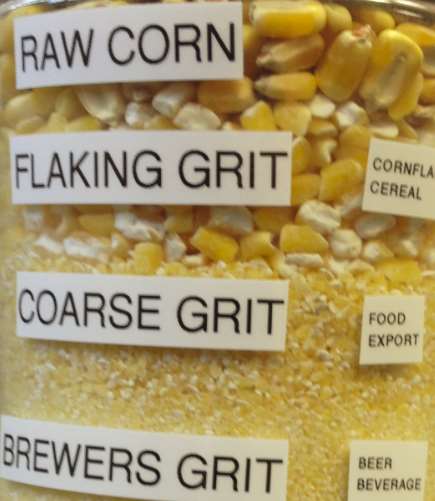 Raw corn
Flaking Grit
Coarse Grit
Brewers Grit
Corn Snackmeal
Corn meal
Corn cones
Corn flour
Sorghum
Also known as milo
Sorghum bicolor most commonly used in grain industry
Central peduncle holding seeds
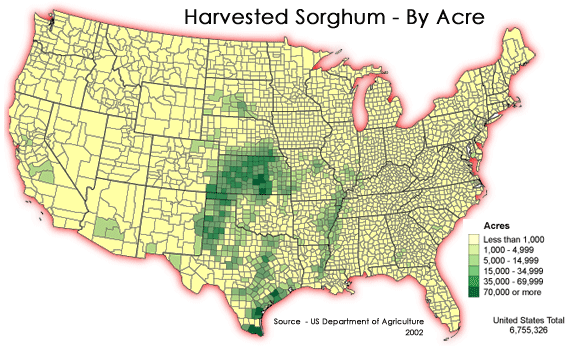 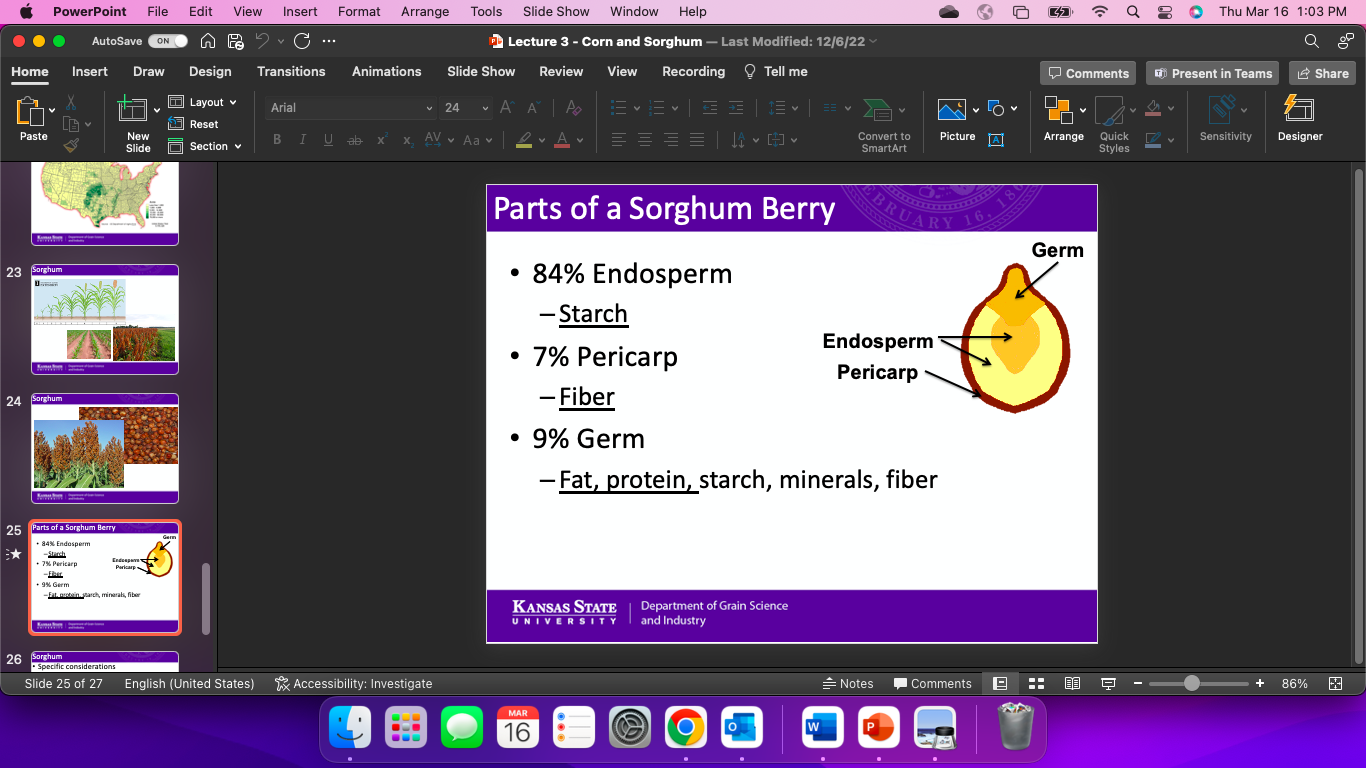 [Speaker Notes: Department of Grain Science and Industry

Excellent drought tolerance
Various colors affected by pericarp color, pericarp thickness, endosperm color
GMO-free
Gluten-free]
Rice
Paddy – Whole rice kernel with hull still intact 

Brown Rice – Rice kernel with hull removed and bran still intact 

Milled Rice (White Rice) – Hull and bran layer removed 

Polished Rice – White rice that has went through polishing step 

Head Rice – Unbroken grains of milled rice with hull, bran, and germ removed
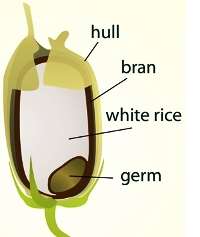 [Speaker Notes: Department of Grain Sciences and Industry]
Milling Rice
Cleaning removes foreign material. 

Hull removal(Shelling)–Rubs excess husks or hulls off the clean paddy 

Accomplished using a Rubber Roll Sheller 

Brown rice is separated from the hull through aspiration. 

Paddy separators remove paddy from brown rice
[Speaker Notes: Rice ~ 70%-75% – cooking, flaked, puffed, breakfast cereals, baby foods, noodles, rice cakes, beerRice Husk ~ 20% - Bedding materials, fuel source, animal feed ( if ground)Rice Bran ~ 5%-10% - Animal feeds, bran oil 

https://www.youtube.com/watch?v=pIaxP-t_eu8]
Oats
Oat – Oat still containing a hull / unprocessed 

Groat – Oat with hull removed 

Green Groat – Groat that hasn’t been kilned
Oat Milling Process
Cleaning 
Oats are cut into wind rows to dry like hay. Harvesters pick the oats off the ground which increases contamination. 
Hulling and Roughing 
Produces the groat. 
Provide clean groats to the Kilning Process. Remove hulls from groats. Remove un-hulled oats from groats. 
Kilning and Grading 
Processing 
Cutting and Flaking 
Grinding into Flour
Oilseeds
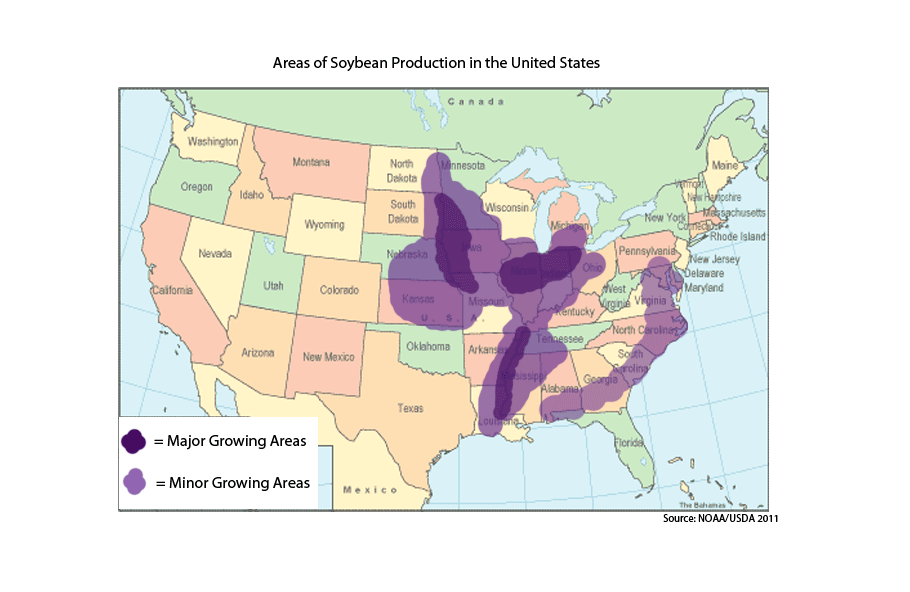 Soybean
Rapeseed
Cottonseed
Peanut 
Sunflower
Palm Kernel
Copra
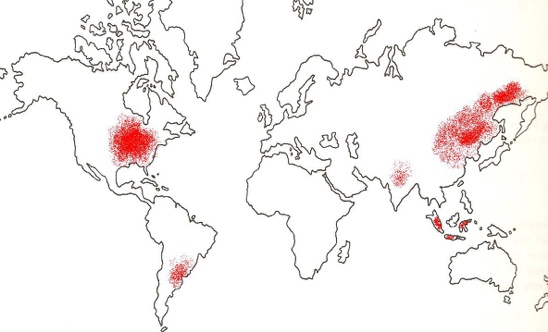 Global Cereal Grain Consumption
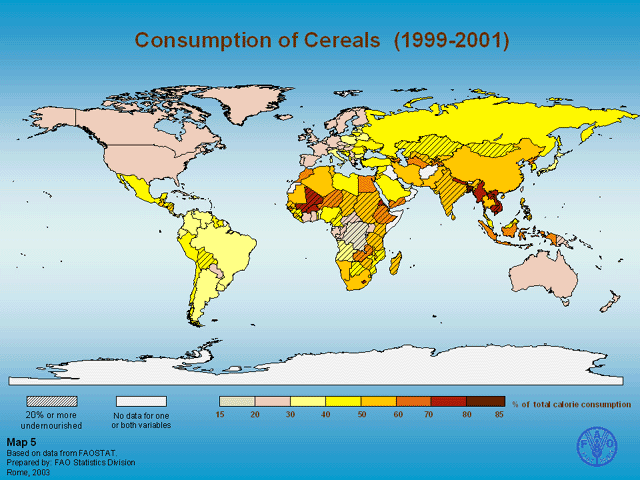 Global Cereal Grain & Oilseed Production